Презентация на тему:«80-летию Ростовской области      посвящается»
МБОУ Егорлыкская начальная школа № 5
х. Прогресс  Егорлыкского района Ростовской области
Промышленность
Таганрогский автомобильный завод
Цимлянская ГЭС
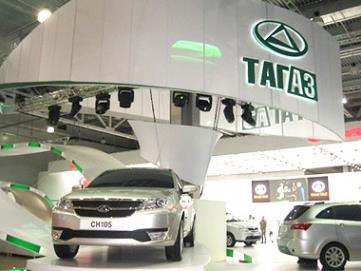 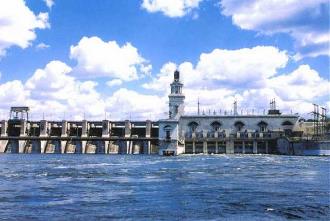 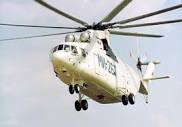 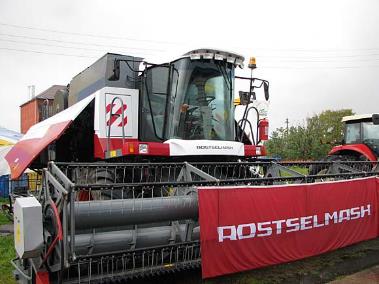 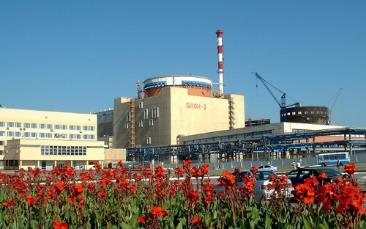 Росвертол
Россельмаш
Ростовская АЭС
На юге Русской равнины привольно раскинулись край Тихого Дона. Ранее эти места называли Областью Войска Донского, затем Азово-Черноморскимкраем, а с 1937 года называется Ростовской областью. Поверхность области -это волнистая равнина, с прекрасными пахотными землями(черноземы) удобна  для ведения сельского хозяйства, строительства, городов, заводов, дорог, газопроводов.
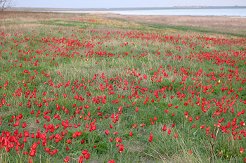 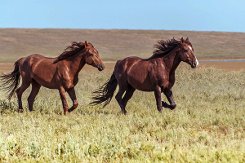 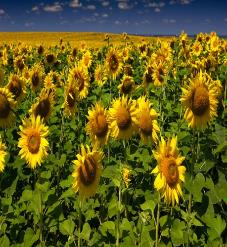 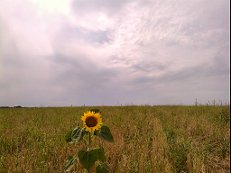 Географическое положение области очень удобно и недаром Ростов называют «воротами Кавказа»,через Азовское море есть выход в  В Черное море1 Воронежская область2 Волгоградская область3 Калмыкия4 Ставропольский край5 Краснодарский край6  Украина
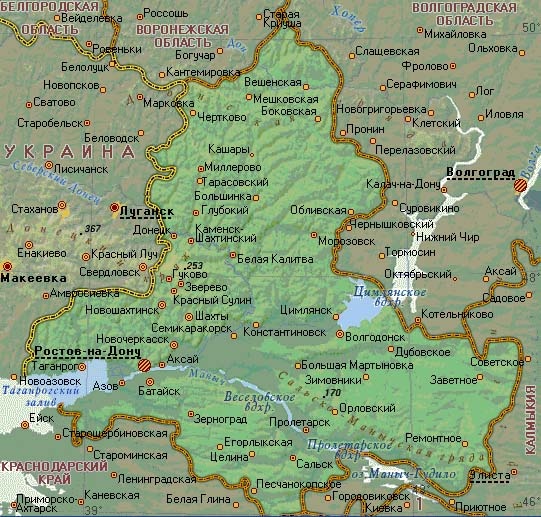 г
1
2
Наши соседи:
6
Ростов - на- Дону
5
3
4
Ростовская область образована  13 сентября 1937 года. И в 2017 году исполнится 80 лет со дня её основания. Сегодня  главой является губернатор Василий  Голубев. Донской столицей является город  Ростов-на -Дону.
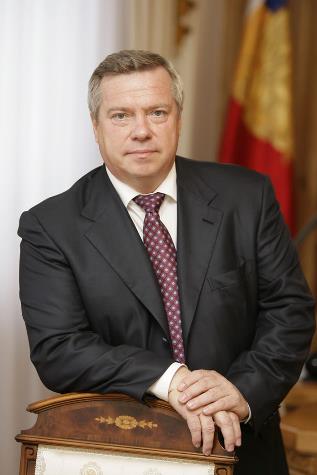 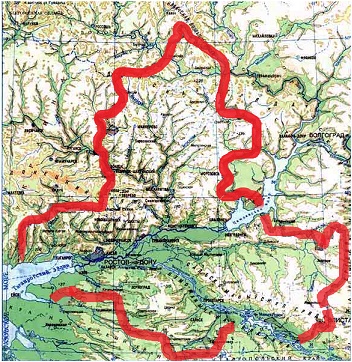 Символы Ростовской области
Флаг принят в 1996 г, 
      он обозначает единство 
     3-х народов: синий цвет- казаки Дона, желтый – калмыки, красный  цвет-русские.
Герб принят  в 1996 г
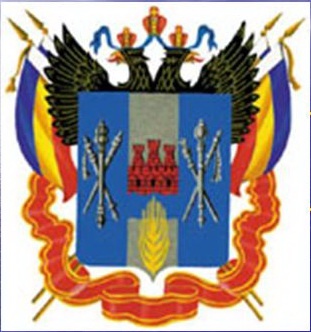 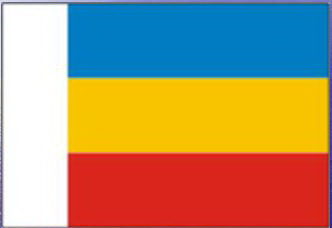 Водные ресурсы области
Всего 150 рек 
самые крупные: Дон, (1870км.) Северский Донец, Маныч,
Сал
Таганрогский залив Азовского моря
Цимлянское
водохрани-
лище с 1952г.
Озеро Маныч-Гудило
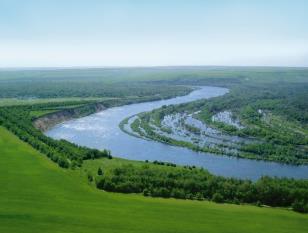 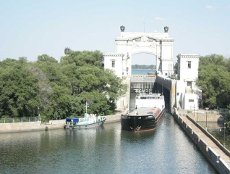 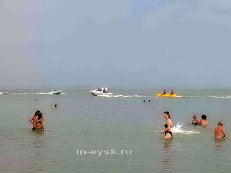 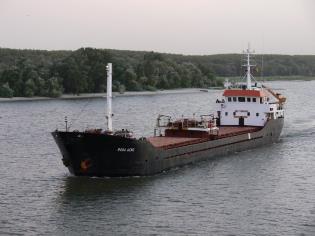 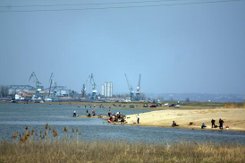 Сельское хозяйство
Животноводство
(40%)

скотоводство
(молочное и мясное)
овцеводство
коневодство
птицеводство
рыболовство
Растениеводство 
             (60 %)
зерновые культуры      (пшеница    рис  соя
    гречка) 
подсолнечник
овощеводство
садоводство 
виноградарство
Главное  богатство- это черноземные почвы. Их более 65 %
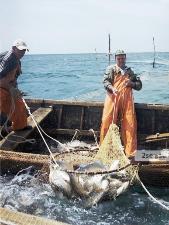 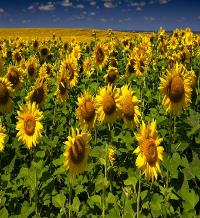 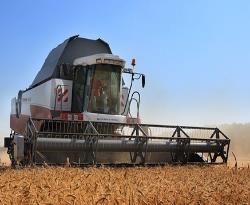 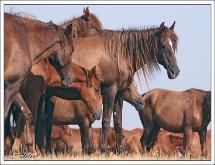 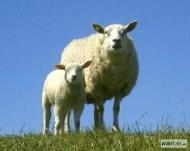 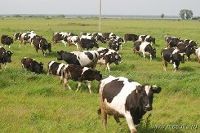 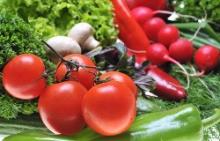 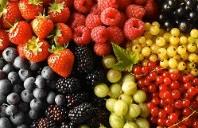 Население
Население 4. 260. 000 человек.  Большинство проживают в городах ,почти 70 %. По составу это – русские 89, армяне 3 %
 украинцы 3% и другие
Крупные города области Ростов-на- Дону  1 млн чел
Таганрог         — 282 тыс. чел.
Шахты — 255 тыс.чел.
Новочеркасск — 185 тыс.ч.  
Волгодонск — 173 тыс. чел.
Новошахтинск — 118 тыс.ч.
Крупные города Ростовской области
Волгодонск             Ростов                  Таганрог
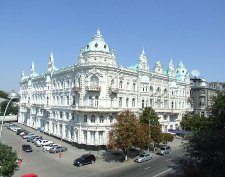 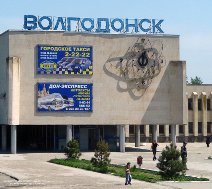 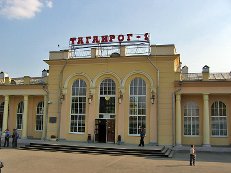 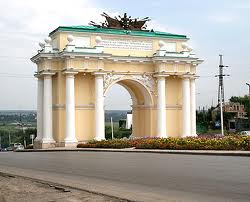 Новочеркасск
История донского края
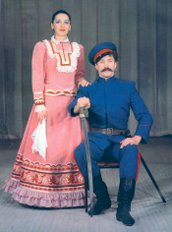 В 16 веке на донской земле появляются первые казачьи городки
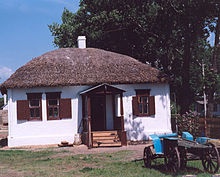 курень
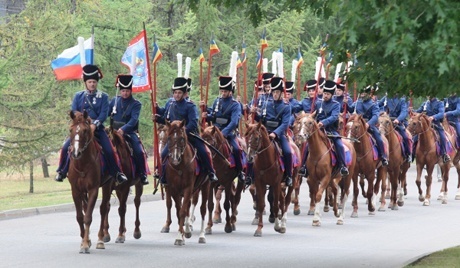 Проверь себя
Как называется коренной житель донского края? 

Назовите главный город Ростовской области? 

Главная река нашего края? 

В какое море она впадает? 

Как называется жилище казаков? 

В каком году образована Ростовская область? (1937 или 1973)

Кто является губернатором Ростовской области? 
Какие на флаге  цвета? О чем они говорят?
Где раньше восходит солнце в Таганроге или в Волгодонске?
Какой город  южнее Ростов -на -Дону или Сальск?
Люби и знай свой край –частицу великой РОССИИ!
Изучай его природу борись за ее чистоту!
Умножай ее обитателей
Пусть воздух и вода будут чистыми и прозрачными!
Оставь добрый след на земле!